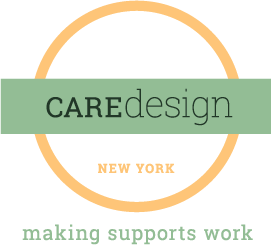 MSC CCO Enrollment Information 
3/29/18
2
Individuals & Families must make TWO decisions
Choose a CCO 

Choose a care coordination service
Health Home Care Management (closest to Medicaid Service Coordination level of support-more likely to retain their service coordinator if they so choose).
Basic HCBS Plan Support (minimal service and not likely to retain their service coordinator).
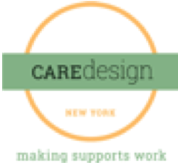 Proprietary Information for CDNY
3
Why choose the Health Home Care Management (HHCM) service?
It is the higher level of support and they will have more flexibility since they can adjust the frequency of support. If they take Basic HCBS Plan supports they cannot get more support without first dis-enrolling from that service and enrolling in HHCM.

If Individuals and families choose the Basic HCBS Plan Support they will not able receive the same level of support that they currently have with MSC without enrolling in the HHCM service.
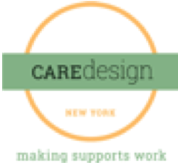 Proprietary Information for CDNY
4
Transparency with individuals and families
Service Coordinators are expected to let the individuals and families they currently support know if they intend to take a care manager position at Care Design NY.

What will happen if the individual’s MSC is not coming to CDNY and they still want to choose CDNY?  A care manager will be selected and communicated to them in June.  They will not go without support!
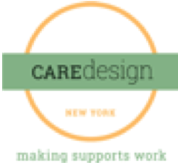 Proprietary Information for CDNY
5
Why should families choose Care Design NY?
Service Coordinators should have some basic knowledge of Care Design NY, what our beliefs and values (Please familiarize yourself with the Care Design NY website at www.caredesignny.org ).

Most importantly we believe: 
	Individuals and families are at the center of all we do at Care 	Design NY.  Individuals can expect that we will assist them, and 	advocate with and for them, to ensure that they have information 	and resources to make informed choices in their life.
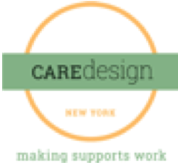 Proprietary Information for CDNY
6
Who is Care Design New York ?
An organization made up of agencies, who currently support individuals with I/DD and their families, that have a rich experience of providing supports and services to individuals with I/DD. 
A collaboration that: 
Is culturally and ethnically diverse,
Is geographically diverse,
Will support approximately 25,000 individuals with I/DD, 
A new corporation that has been “initially designated” (approved) to be a Care Coordination Organization (CCO)/Health Home (HH).
Proprietary Information for CDNY
7
Care Design NY’s Approach for Children under 21 years old
Care Design NY (CDNY) will ensure that it can support and fully meet the needs of children (those under the age of 21).  CDNY has partnered with several agencies that support children. They have a full committee set up of industry professionals that  are creating  the right infrastructure and systems, workforce and training program to meet this goal.

CDNY will be working with Parent Coordinators, CSE offices, attend IEP meetings and assist with referral for Residential Schools.   Work with Access VR and Transitional Coordinators in starting the transition process at 14 years old. They will also assist with benefits specific to the needs of children.
Proprietary Information for CDNY
8
Principles of Care Design New York
Ensure that individuals with I/DD pursue the life they desire and get the supports and services they need 
Protect their rights and advocate for them 
Support a person-centered planning process 
Ensure access to culturally competent services 
Facilitate opportunities for the inclusion of family and natural supports 
Promote self-direction as a vehicle for greater choice, empowerment, and living & working in integrated community settings
Proprietary Information for CDNY
9
Benefits of Care Design New York
Will employ Care Managers that work for you! 
Ensure that the system provides enriched services and is driven by individual and family input. 
Responsive to changing needs of individuals and families. 
Wellness and comprehensive healthcare support. 
Personal choice and member satisfaction.
Proprietary Information for CDNY
10
Additional Values of CDNY
We will ensure, by demonstrating in our everyday performance, that:

Individuals and families are at the center of all we do.
We work for individuals and families.
 We value what individuals and families have to say.
We are focused on outcomes that meet individual needs.
We are committed to support the needs of children and adults.
We will be strong advocates and protect individuals’ rights.
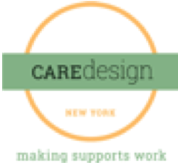 Proprietary Information for CDNY
11
What about the other CCO choices that individuals and families have available to them?
You should refer them to the other organization’s website.  

Please do not speak about details of the other organizations because without being an affiliated member we would not want you to accidently share information that is inaccurate.
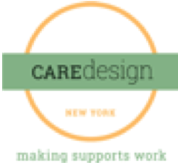 Proprietary Information for CDNY
12
Timely Decision Making by individuals and families
While families have until June 30 to make their two decisions, service coordinators should encourage timely decision making in order to ensure as smooth a transition as possible.
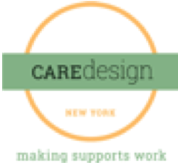 Proprietary Information for CDNY
13
What if individuals and families don’t or refuse to make these decisions?
While more guidance will be provided by OPWDD, individuals and families must make these decisions in order for their HCBS waiver services to continue. 

If they don’t or refuse to make a decision by June 30, OPWDD will step in and make the decision for them (likely choosing the CCO that the MSC agency affiliated with and selecting the HHCM service).
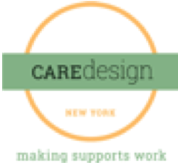 Proprietary Information for CDNY
14
Regular communication is key!
Care Design NY will hold on-going webinars for service coordinators and supervisors throughout the initial enrollment period.

We will continue to host Individual and Family Educational Forums across the state and webinar sessions. Announcement of these sessions will be regularly updated on our website and Facebook page.  

Care Design NY will have a Questions mailbox available through the website for individuals, families and staff to submit questions and to get answers to their questions. Responses will be available for all to see via the website.  The mailbox address is questions@caredesignny.org
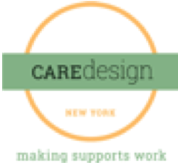 Proprietary Information for CDNY
15
Contacts
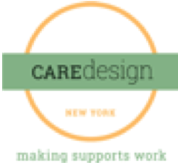 16
Let’s Hear from YOU!
Questions?  Thoughts?  Advice?
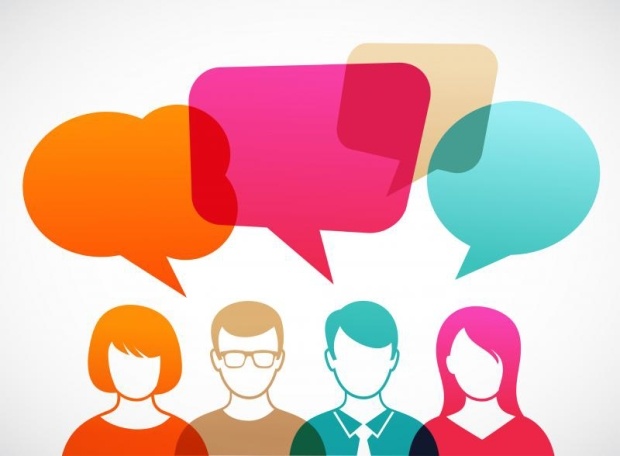 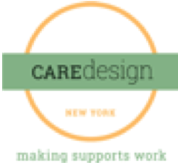 Proprietary Information for CDNY
17
Proprietary Information for CDNY